Unit 5
What were you doing when the rainstorm came?
Section A   第2课时
WWW.PPT818.COM
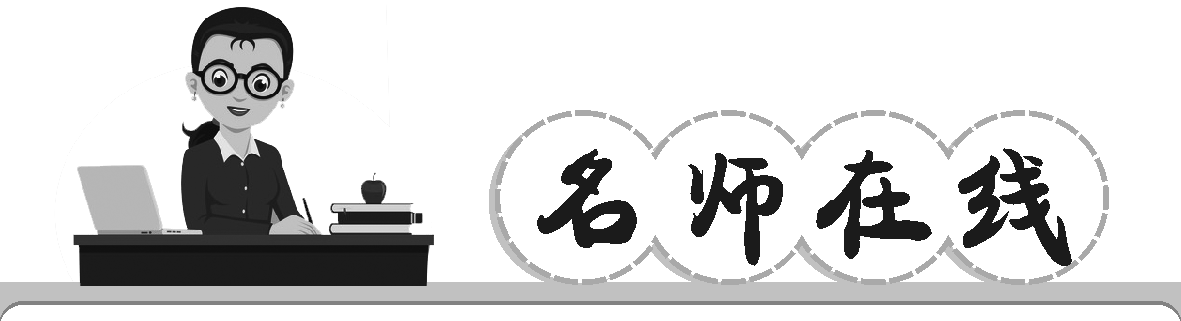 ►With no light outside，it felt like midnight.外面没有光亮，感觉就像半夜一样。
①with no light outside是介词短语，在句中作状语，表示伴随的情况。
eg：The boy ran in，with an apple in his hand.那个男孩手里拿着苹果跑了进来。
②feel like感觉像……
eg：It feels like rain soon.好像马上要下雨了。
【拓展】feel like还可意为“想要”，后常接动词­ing形式，意为“想要做某事”。
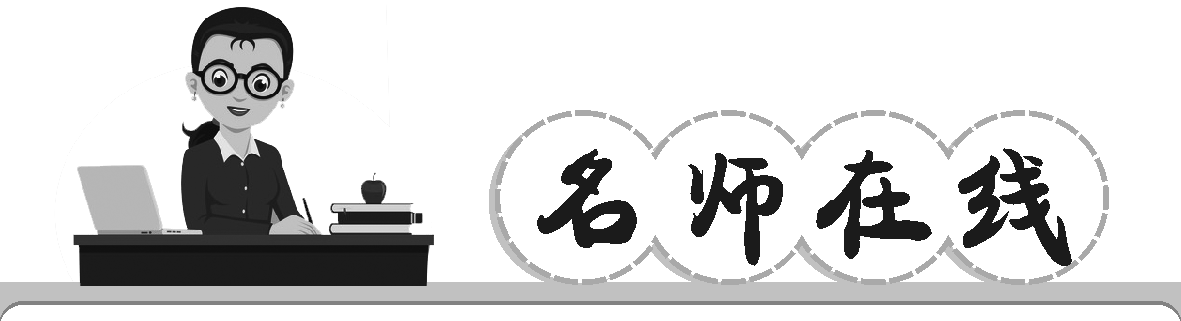 ►against介词，意为“倚；碰；撞”。
eg：He put the ladder against the wall.他把梯子靠在墙上。
【拓展】①against作介词，还可意为“反对”，此时其反义词为for(赞成)，表示“强烈反对”一般用副词strongly来修饰。
②表示“与……相对，反对”时，常与动词play，fight，protect，argue等动词连用。
►【辨析】beat与win
①beat动词，意为“敲打；打败；战胜”，后常接的是比赛的对手，即指人或参赛队的名词或代词。
eg：The girl beat the boy in yesterday's match.在昨天的比赛中女孩打败了男孩。
②win动词，意为“赢，战胜”，后常接的是比赛、战争、奖品、奖金等名词。
eg：He won first prize in the math competition.他在数学竞赛中赢得了第一名。
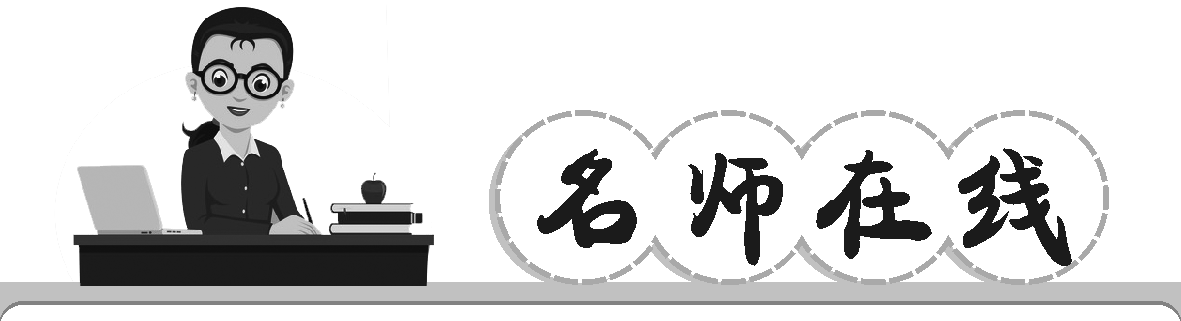 ►重点短语归纳
a piece of一片(块，张……)
make sure确保
at first起初；当初
fall asleep进入梦乡；睡着
die down逐渐变弱；逐渐消失
一、根据句意及首字母提示写单词。
1．It's autumn.There are _________ leaves everywhere on the ground.
2．They welcome the new year with the first ________ of the sunrise.
3．The weather ________says there will be much rain in most areas in the south.
4．I'm strongly __________ smoking because it may cause many kinds of illnesses.
5．We raised money for the children in poor _______．
fallen
light
report
against
areas
二、用所给单词的适当形式填空。
6．I'm sick and don't feel like _______(eat) anything.
7．People used __________ (match) to make fire in the past.
8．Let's join them __________(clean) up the park.
9．The smile brought my friend and me ______(close) together than before.
10．It was too late before the driver could stop his car from ________(hit) the tree.
eating
matches
to clean
closer
hitting
三、单项选择。
(    )11.—Why do you always sleep ________ the light on?
—Because I'm afraid of the dark.
A．by　　　　　B．with　　　　C．let　　　　　D．have
(     )12.My sister was writing an e­mail ________ I was watching TV at this time yesterday.
A．until  B．after  C．while  D．as soon as
(     )13.After the heavy rain，the river ________ a lot.
A．beat  B．pushed  C．reported  D．rose
B
C
D
(    )14.Sally took a photo of her friends while they ________ computer games.
A．play  B．are playing  C．have played  D．were playing
(    )15.We ________ them and ________ the football match yesterday evening.
A．beat；won  B．beat；beat  C．won；beat  D．won；won
D
A
四、根据汉语意思完成句子。
16．确保一切准备就绪。
_____________ that everything is ready.
17．起初我妈妈不允许我去购物，但是后来她改变了主意。
___________ my mother didn't allow me to go shopping，but later she changed her mind.
18．那股强风会逐渐减弱。
The strong wind will ___________．
19．那部电影太乏味了，以至于我看到一半就睡着了。
The movie was so boring that I ___________ half way through it.
20．你的卧室很乱，你最好打扫一下。
Your bedroom was ____________．You'd better clean it up.
Make sure
At first
die down
fell asleep
in a mess